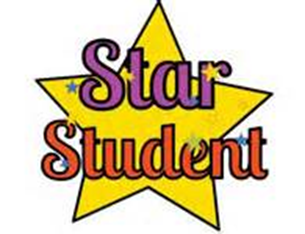 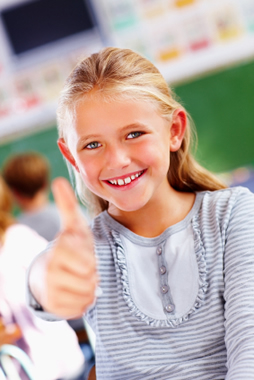 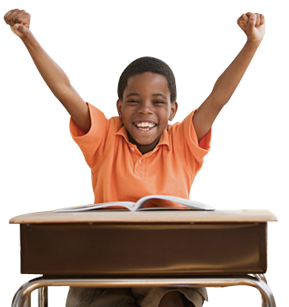 COATESVILLE AREA SCHOOL DISTRICT2015 – 2016 Preliminary Budget
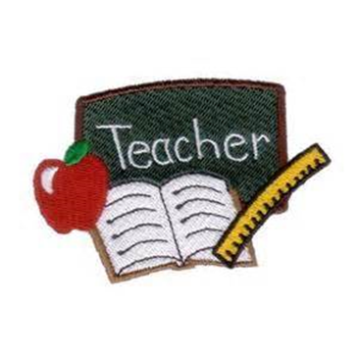 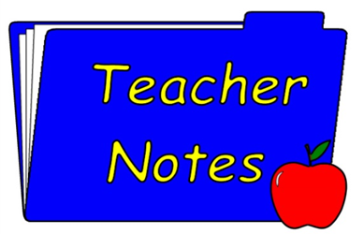 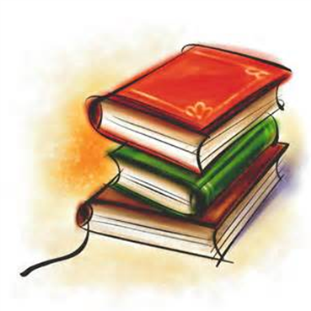 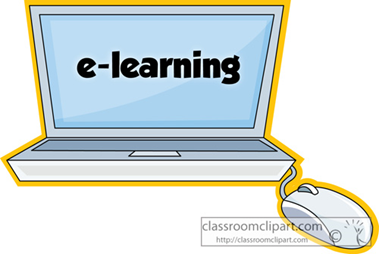 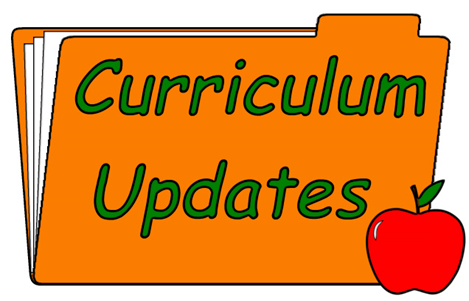 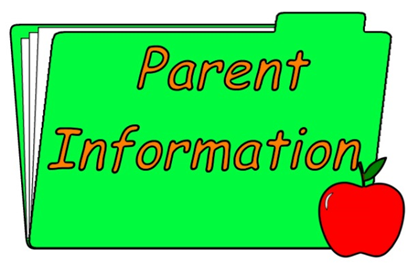 Presented: January 13, 2015
by
Ronald Kabonick, Business Administrator
Belief Statements
It is all right to disagree with one another as long as we respectfully disagree. 

Everyone should be treated with courtesy and have respect for a variety of opinions, values, and cultures.

The school board and all staff members are  accountable for student success.

Educational planning must anticipate change, prepare for change, and manage change.
Belief Statements
Regardless of socio-economic background, children have the ability to achieve.

All children can learn when their individual needs are met.

It's less about the amount of money and more about the value system a child grows up in and around.

Money doesn’t solve all of our problems.
Budget Requirements
Adopt a budget by June 30, 2015

Follow PA Department of Education Regulations & Timeline

Adopt the budget on the Required PDE Form PDE-2028

Follow the Act 1 regulations
2015-2016 Preliminary Expenditures
2015-2016 Preliminary Revenues
ANTICIPATED TAX REVENUE BASED ON THE 2015-2016 ACT 1 INDEX
2015-2016 PreliminaryGeneral Fund Budget Summary
Increased Retirement and DebtCompared to Revenue Based on the Index
Net Retirement is the $2,173,715 increased retirement expense times the 50% state reimbursement.
2015-2016 Preliminary Expenditures
Coatesville Area School DistrictOutstanding Callable Bond Issues
Coatesville Area School DistrictOutstanding Non-Callable Bond Issues
Options
Decrease
Salaries &
Benefits
Increase
Tax
Revenue
Reducing Debt Service & Charter School
Tuition is Not an Option
QUESTIONS
&
COMMENTS